Медиативный подход в работе с родителями
Марина Владимировна Орлова
 педагог-психолог ЦПМСС Красносельского района,
председатель РМО руководителей  школьных служб медиации,  медиатор-тренер, 
 член Ассоциации «Лига Медиаторов»
Программа «Погода в доме»
Адресат: родители подростков; родители вместе со своими детьми
Продолжительность 6 -7 встреч по 3 академических часа
Цель: создание условий для формирования конструктивных детско-родительских отношений в семье
Задачи:
Обучающие (предметные):
Знакомство с основами конструктивного общения
Освоение разнообразных средств коммуникации (активного слушания, задавания открытых нейтральных вопросов, вербализации эмоций)
Тренировка  навыков эффективного общения, необходимых для реализации медиативного подхода при разрешении семейных конфликтов.
Развивающие (метапредметные):
Развитие мотивации к урегулированию конфликтных ситуаций путем переговоров
Развитие самостоятельности и ответственности в принятии решений
Воспитывающие (личностные):
Воспитание культуры общения и поведения в семье
Воспитание культуры диалога
Формирование понятия границ и культуры их соблюдения в семейном коммуникативном пространстве.
Темы занятий
Знакомство
Границы в семейном общении
Умение слушать и слышать
Стратегии поведения в конфликте
Вопросы в семейном общении
Эмоции
Профилактика конфликтного взаимодействия
Фрагмент занятия из программы «Погода в доме»
Правила группы:
Конфиденциальность. Все, что происходит на занятии – остается на занятии.
Каждый ценен, потому что он активен.
Высказываем свое мнение. Не критикуем чужое.
Соблюдаем правила вежливости: говорим по очереди, не перебиваем друг друга
Границы в семейном общении
Что такое для Вас «границы»?
Мои границы – это...
Границы моего физического тела
Мое время (не трогайте меня полчаса после работы)
Мой любимый стул/кресло/чашка/книжка...
Мой телефон
Мой компьютер/планшет
Моя одежда 
Мои правила
Мои привычки
Моя ответственность
Что-то еще?
Нарисуйте круг
Из приведенного ниже списка внутрь круга впишите то, за что Вы отвечаете
Мой досуг
Что читать
Погода
Где и кем работать
Цвет кожи от рождения
Чужая внешность
Мои слова
Мои отношения
Что носить из одежды
Чему учиться
Мои поступки
Ожидания других
Мое хобби
Семья
Мнения других
Моя внешность
С кем дружить
Прошлое
Чужие слова
Чужое тело
Мой досуг
Что читать
Что носить из одежды
Где и кем работать
Мое хобби
Мои слова
Мои отношения
Чему учиться
Мои поступки
Моя внешность 
С кем дружить
Погода
Цвет кожи от рождения
Чужая внешность
Ожидания других
Семья
Мнения других
Прошлое
Чужие слова
Чужое тело
Обсуждение
Бывают ли случаи, когда Ваши границы нарушались?
А когда Вы нарушали чужие границы?
Приведите примеры
Поговорим про уборку…
Пример конфликта «про нарушение границ»
Пятиклассники, принимавшие участие в опросе, отметили конфликты, связанные с уборкой, как наиболее часто встречающиеся в семье. Взрослые участники опроса отвели этим конфликтам второе место. 
Что же не так с уборкой? Как разворачивается этот конфликт и, что можно сделать, чтобы дома был порядок, а участники действия находились в хорошем настроении и не ругались друг с другом?
Кейс «уборка»часть 1: «Ребенок не убирает в своей комнате»
Часто употребляемые фразы- «демотиваторы»
Часто употребляемые фразы- «демотиваторы»
Когда ты наконец уберешь свою комнату?
Сколько можно тебя просить убраться в своей комнате?
У тебя не комната, а гадюшник, скоро оттуда крокодилы полезут.
Ты опять не убрал у себя в комнате. Мне стыдно, что я воспитала такого неряху!
Ты дождешься, я сама наведу у тебя порядок!
Время на "погулять" у тебя нашлось, а вот на уборку в комнате- нет.
Ты сейчас же идешь и начинаешь убираться в комнате, никаких "не могу".
А какими фразами пользуетесь Вы?
конфликт между мамой и сыном
Позиция мамы: "Хочу, чтобы был порядок и не было грязи» /ответ на вопрос «Что Вы хотите?»
Проясните ИНТЕРЕС мамы /вопрос «Почему для Вас это важно?»
Проясните позицию и интерес сына
Алгоритм медиативного подхода в урегулировании проблемы (если Вы сторона конфликта)
Выделить место и время для обсуждения
Выслушать позицию второй стороны
Дать обратную связь (используем техники активного слушания)
Сформулировать свою позицию
Прояснить интересы второй стороны
Прояснить чувства второй стороны
Сказать о своих чувствах
Обсудить варианты решения (предложения) и выбрать оптимальные
Из опыта работы
Позиция мамы: "Хочу, чтобы был порядок и не было грязи". 
Почему это важно?  "Пыль и грязь в комнате могут быть опасны для здоровья ребенка". 
Интерес мамы- здоровье и безопасность ребенка.
Для обсуждения
Попробуйте ответить на вопрос, а почему для Вас важно, чтобы в комнате ребенка был порядок? Зачем Вам нужен этот порядок? 
Вариантов может быть много и разных, от ощущения себя хорошей хозяйкой, хорошей матерью, получения признания от окружающих до собственной безопасности, например, вы стараетесь предотвратить ситуацию, когда кто-то значимый (муж, свекровь, знакомые...) придут к вам в дом и увидят беспорядок. 
Поразмышляйте над этим вопросом: что собственно для вас значит чистый стол в комнате ребенка? 
Обсудите с ребенком, что важно для него?
Из опыта работы
Позиция ребенка: "Я хочу быть самостоятельным и сам отвечать за свои вещи"
Почему это важно? - "Когда мама наводит свой порядок, это нарушает мои границы"
Чувства ребенка:
обида, на то,  что с его правилами не считаются, 
раздражение и злость, так как вещи находятся на непривычных местах 
Одновременно с этим, подростки, играющие роль сына, проявили готовность договариваться о правилах и о том, каким образом можно навести порядок не нарушая границ.
Вопросы для обсуждения:
«Вещи на своих местах» - Что это значит? 
Есть ли у вас с ребенком общее понимание того, какие вещи на каких именно местах должны находиться? Это хорошая тема для обсуждения, понимание, что у вещей есть свое место, значительно облегчает уборку. Главное, чтобы вы одинаково понимали это правило в вашем доме. 
И второй вопрос - о критериях уборки. Что для вас значит «чисто»? А что это значит для вашего ребенка? Как можно описать критерии уборки, которые будут достаточны для вас? Отсутствие грязных чашек на рабочем столе, это важно? А отсутствие книг и тетрадей? Есть ли у книг и тетрадей свое место - полка, шкаф, ящик тумбочки? Пол, по которому провели влажной тряпкой раз в неделю, это чисто? Или для вас нормой будет ежедневная влажная уборка? Обсудить с ребенком критерии уборки, договориться об определенных правилах.
Кейс «уборка»Часть 2 «Ребенок убрался в своей комнате»
Часто используемые фразы «Демотиваторы»
О, ну неужели?! Ты убираешь!
Не прошло и полгода!
Мой сын взялся за уборку! Подменили!
Наконец-то мы дождались этого счастливого момента! 
Отец, смотри, наше чадо взялось за пылесос! Поразительно!
Какая неожиданность! Свершилось!
О, оказывается мои нравоучения не пропали даром!
И что, разве трудно? Оказывается, и без напоминаний можно  убраться!
А какими фразами пользуетесь Вы?
Что способствует конструктивному взаимодействию в семье?
Открытая поза
Обман
Умение слушать (перефразирование)
Умение слушать (развитие идеи)
Сравнение: Вася выполнил задание, а ты опять тормозишь
Прогнозы унижающие: у тебя ничего не получится
Поддержание контакта глазами
Приветливое выражение лица
Негативная оценка (глупости говоишь)
Прогнозы: из тебя ничего не выйдет
 Обесценивание чувств: что нюни распустил?
Угроза: если не сделаешь, то...
Оценки: Ты неудачница
Игнорирование: не принимает во внимание то, что говорит партнер
Умение слушать: резюмирование
Непрошенные советы: не дружи с Машей
Нейтральность
Сарказм: умный нашелся!
Отсутствие навязывания своего мнения
Содержательные уточняющие вопросы
Не готовность к диалогу: как я сказал, так и будет
Умение излагать свои мысли
Помогает общению
Мешает общению
Обман
Сравнение: Вася выполнил задание, а ты опять тормозишь
Прогнозы унижающие: у тебя ничего не получится
Негативная оценка (глупости говоишь)
Прогнозы: из тебя ничего не выйдет
 Обесценивание чувств: что нюни распустил?
Угроза: если не сделаешь, то...
Оценки: Ты неудачница
Игнорирование: не принимает во внимание то,что говорит партнер
Непрошенные советы: не дружи с Машей
Сарказм: умный нашелся!
Не готовность к диалогу: как я сказал, так и будет
Открытая поза
Умение слушать (перефразирование)
Умение слушать (развитие идеи)
Поддержание контакта глазами
Приветливое выражение лица
Умение слушать: резюмирование
Нейтральность
Отсутствие навязывания своего мнения
Содержательные уточняющие вопросы
Умение излагать свои мысли
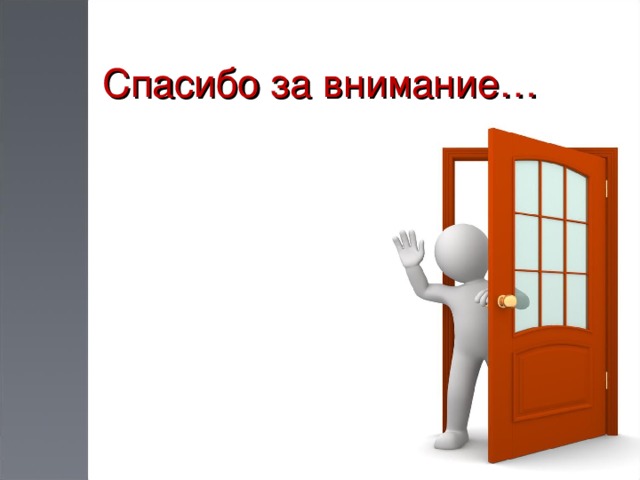 Марина Владимировна Орлова
 педагог-психолог 
ЦПМСС Красносельского района,
председатель РМО руководителей 
школьных служб медиации,  медиатор-тренер, 
 член Ассоциации «Лига Медиаторов»
orlova_mar@mail.ru